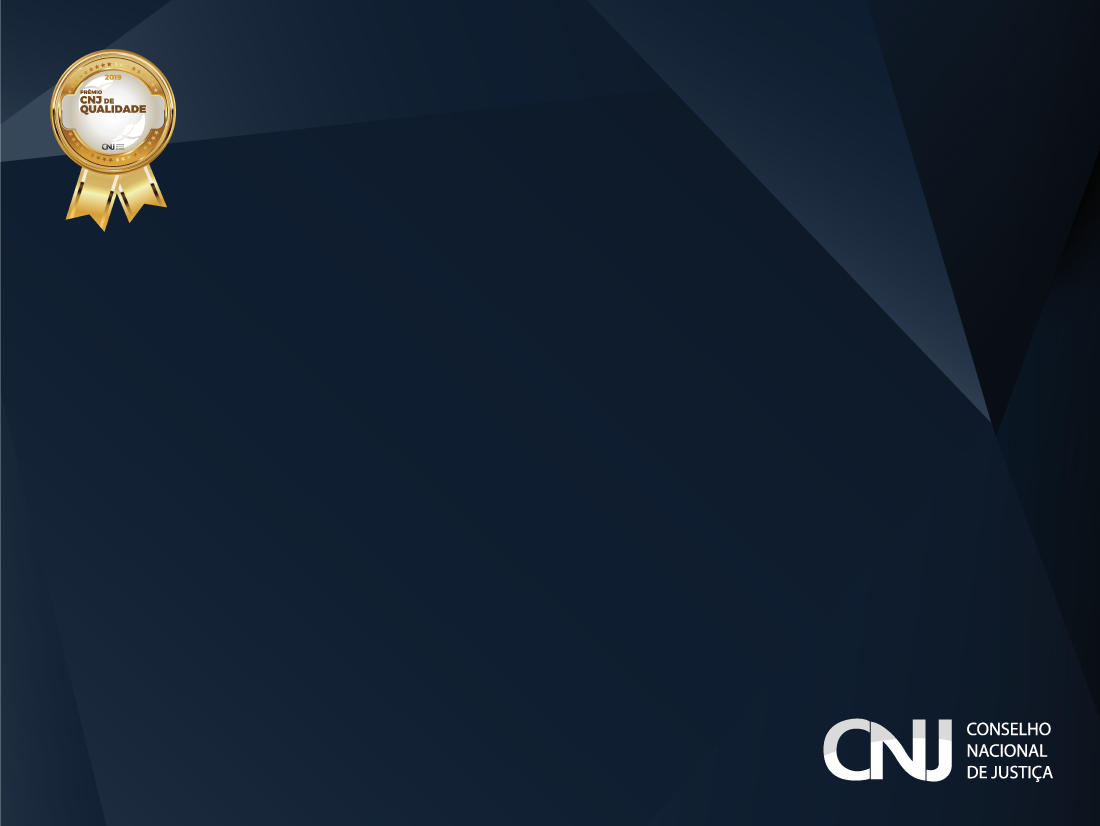 O Prêmio CNJ de Qualidade
O Prêmio CNJ de Qualidade
Requisitos:
 
Governança
Produtividade
Transparência e Informação
O Prêmio CNJ de Qualidade
Governança
Núcleo de Estatística (10 pontos);
Realizar 3 Reuniões de Análise da Estratégia (RAE) em 12 meses (10 pontos);
Realizar pelo menos duas reuniões do Comitê Gestor Regional da Política de Atenção Prioritária ao Primeiro Grau de Jurisdição – análise das ações realizadas pela ata e inclusão do comitê orçamentário (10 pontos).
[Speaker Notes: Núcleo de estatística – exige-se que o servidor não somente tenha formação em estatística, mas também que ocupe um cargo que ocupe seja compatível com as atribuições.
RAE – Resolução 198]
O Prêmio CNJ de Qualidade
Governança
Implantar Resolução CNJ nº 219/2016 - distribuição de servidores, de cargos em comissão e de funções de confiança (50 pontos);
Utilizar o sistema de Processo Judicial Eletrônico – Pje. (exceto varas criminais) (25 pontos);
Possuir casos novos eletrônicos (25 pontos); 
Classificações “satisfatório”, “aprimorado” ou “excelência” (> 60%) no iGovTIC-JUD (50 pontos);
O Prêmio CNJ de Qualidade
Governança
Gestão Participativa (30 pontos);
Resolução CNJ nº 201/2015: envio de dados; publicação relatório; possuir núcleo socioambiental e alcançar os melhores índices no consumo de papel, copos descartáveis e água envasada per capita - quartil. (45 pontos);
Realizar pelo menos duas reuniões da Comissão Permanente de Acessibilidade e Inclusão e manter em funcionamento a unidade administrativa (Resolução CNJ nº 230/2016) (15 pontos);
[Speaker Notes: Explicar conceito de quartil – dos 90, ficam aproximadamente 22 em cada.]
O Prêmio CNJ de Qualidade
Governança
Saúde de Magistrados e Servidores do Poder Judiciário – envio dos dados e realização ações voltadas à redução da incidência das 5 principais patologias do absenteísmo e diagnosticadas no EPS (35 pontos);   
 Resposta à ouvidoria do CNJ, em até 30 dias (20 pontos). Não havendo questionamento, deduz-se da pontuação máxima;
O Prêmio CNJ de Qualidade
Governança
Curso de Nivelamento dos Servidores do Poder Judiciário, na modalidade de Educação à Distância, para todas as unidades (40 pontos). Assuntos abordados, em caráter introdutório:
Estrutura do Poder Judiciário
Gestão de pessoas
Gestão estratégica e estratégia nacional
Indicadores do Sistema de Estatística do Poder Judiciário
Sustentabilidade - PLS
Tabelas Processuais Unificadas
[Speaker Notes: a) de 10,0% a 19,9% (10 pontos);
b) de 20,0% a 29,9% (20 pontos);
c) de 30,0% a 39,9% (30 pontos);
d) de 40,0% a 49,9% (35 pontos).
e) a partir de 50,0% (40 pontos).]
O Prêmio CNJ de Qualidade
Governança
Coordenadorias da Infância e da Juventude (20 pontos). 
Comprovação de funcionamento e avaliação do relatório de atividades
Realização de atividades para incentivo à Participação Feminina no Poder Judiciário (10 pontos).
      Encaminhamento de relatório de atividades
O Prêmio CNJ de Qualidade
Requisitos:
 
Governança
Produtividade
Transparência e Informação
O Prêmio CNJ de Qualidade
Produtividade
Melhores Índices no IPC-Jus (90 pontos);
         Não serão consideradas as execuções fiscais e os processos suspensos.
Reduzir a Taxa de Congestionamento Líquida em um ano, excluídos os processos de execução (50 pontos);
Alcançar os menores tempos médios de tramitação dos processos pendentes, excluídos os processos de execução e os suspensos ou sobrestados aguardando julgamento de recurso repetitivo ou de repercussão geral (50 pontos);
O Prêmio CNJ de Qualidade
Produtividade
Melhores Índices de Conciliação na fase de conhecimento do 1º grau (50 pontos); 
Melhores Índices de Cumprimento em cada Meta Nacional  (10 pontos por meta – máx. 60 pts);
Julgar os processos mais antigos (50 pontos) – reduzir o acervo anterior a 2014 / 2015 (justiça eleitoral);
[Speaker Notes: Explicar a diferença – nas metas a conciliação consiste em aumentar o índice individual. No prêmio, consiste em identificar os melhores.
No julgamento dos processos mais antigos foi observado pela base de dados da replicação nacional (MNI) o volume do acervo. A ideia é trazer todos para valores ´mais próximos do primeiro quartil
a) de 30,01% a 40% do total de casos pendentes de julgamento (15 pontos);
b) de 20,01% a 30,00% do total de casos pendentes de julgamento (30 pontos);
c) de 10,01% a 20% do total de casos pendentes de julgamento (45 pontos);
d) até 10% do total de casos pendentes de julgamento (50 pontos).]
O Prêmio CNJ de Qualidade
Produtividade
Enfrentamento à Violência Doméstica e Familiar contra as Mulheres (40 pontos);
Ações Penais de Competência do Júri (35 pontos);
Serão avaliados o envio dos dados, os registros primários constantes nos arquivos XML (dados das partes, sexo, data de nascimento, uso das TPUs, datas dos movimentos, tempo médio até julgamento da ação penal)
[Speaker Notes: Violência doméstica – envio do paz em casa, dos dados do justiça em números, tempo médio e consistência dno MNI
Citar exemplo do relatório do diagnóstico do júri em que o movimento de procedência / improcedência não é lançado.]
O Prêmio CNJ de Qualidade
Requisitos:
 
Governança
Produtividade
Transparência e Informação
O Prêmio CNJ de Qualidade
Transparência e Informação
Justiça em Números e Módulo de Produtividade (50 pontos);
Dados JSON no modelo MNI (200 pontos);
Existência do NUGEP e envio de dados  sobre demandas repetitivas e precedentes obrigatórios (BNPR) (15 pontos);
Ranking da Transparência (90 pontos).
[Speaker Notes: Lembrar da importância dos dados iguais e dos painéis como método de conferência]
O Prêmio CNJ de Qualidade
Informações adicionais:
Período de envio de informações complementares: 
      1º a 10 de setembro de 2019
Modelo de formulário: 
      Página no prêmio, disponível em 
      http://www.cnj.jus.br/pesquisas-judiciarias 
Acesso mediante cadastramento prévio de um ou dois servidores por tribunal. Solicitação: estatistica@cnj.jus.br.
[Speaker Notes: Lembrar da importância dos dados iguais e dos painéis como método de conferência]
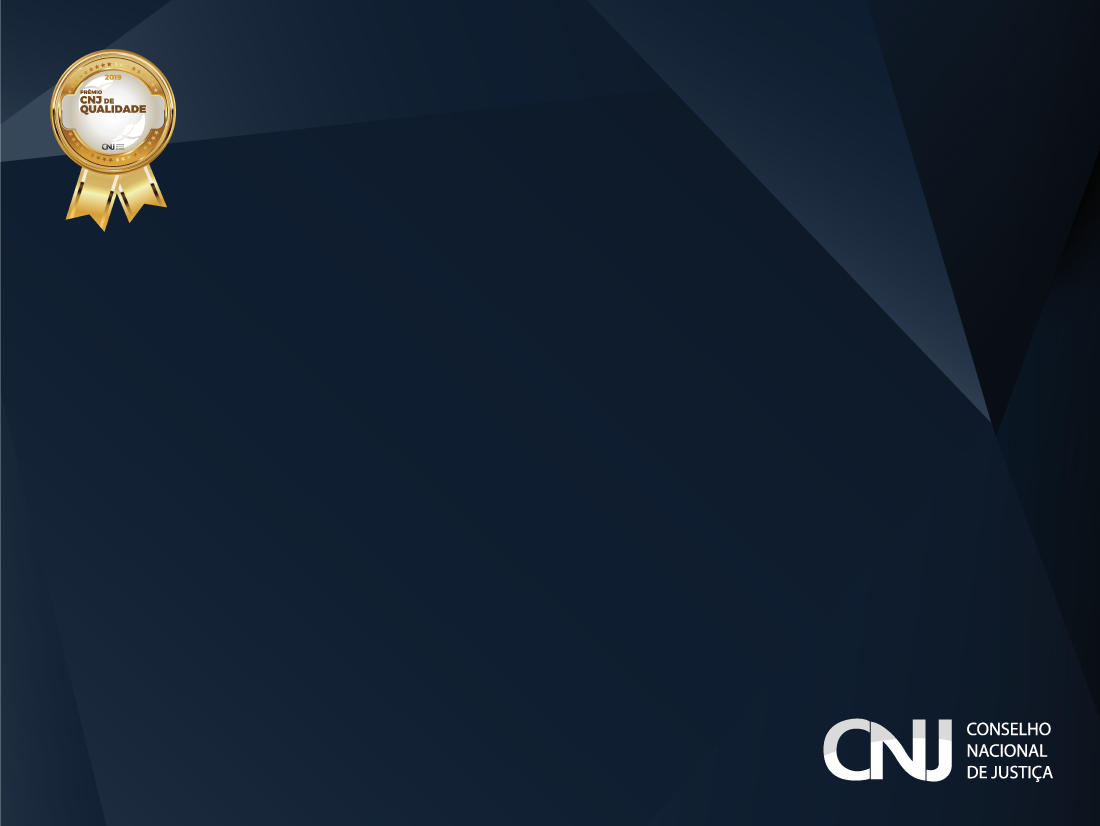 Comissão Permanente de Gestão Estratégica, Estatística e Orçamento

Secretaria Especial de Programas Pesquisas e Gestão Estratégica

Departamento de Pesquisas Judiciárias

Dúvidas: (61) 2326-5266/5268
Estatistica@cnj.jus.br